Controlled Substance Overview for Researchers
Controlled Substances Used for Research Program
November 5th, 2021
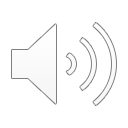 Topics Covered
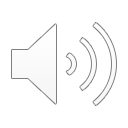 Definitions
Controlled Substance: any substances that is in some manner regulated under existing federal law (abbreviated as CS throughout this presentation)

Drug Schedule: Controlled Substances are divided into five schedules based on:
Whether they have a currently accepted medical use in treatment in the United States 
Their relative abuse potential
The likelihood of causing dependence when abused
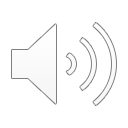 Definitions
Registrant: any person who is registered with the DEA in accordance with the Controlled Substances Act

Authorized User: any person who is authorized by a Registrant to handle the CS under that Registrant’s DEA registration
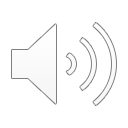 Registrant Responsibilities
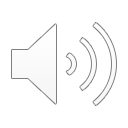 Record Keeping
General Overview (see §1304.11)
Records must be maintained in one consolidated record system
Can be kept as handwritten or printed form 
Electronic format (PDF, Excel) ok as long the records are complete, accurate and easily accessible and retrievable 
Each registered location requires a separate inventory
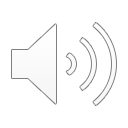 Record Keeping
Records that must be maintained (see §1304.03)
When researchers manufacture a CS, there must be a record of the quantity manufactured
When researchers distribute any quantity of a CS, there must be invoices or order forms to document the transfer
When researchers import a CS, records required of an importer must be maintained
No records need to be kept of CS used in chemical analysis
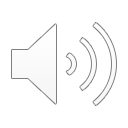 Record Keeping
Initial Inventory (see §1304.11 (b))
Every Registrant must take an initial inventory of all CS on hand 
The initial inventory should be zero (must still be documented)

 Blank Initial Inventory Forms can be downloaded from the CU Boulder Controlled Substances Website
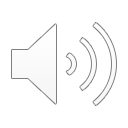 Record Keeping
Biennial Inventory (see §1304.11 (c))
At least every 2 years, Registrants must take inventory of all CS on hand
May be taken on any date which is within two years of the previous biennial inventory date

 Blank Biennial Inventory Forms can be downloaded from the CU Boulder Controlled Substances Website
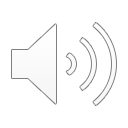 Record Keeping
Information that must be captured (see §1304.11(e)(1)(iii)(iv) and (6)(i))
The name of the substance
Each finished form of the substance 
The number of units or volume of each finished form in each commercial container 
The number of commercial containers of each such finished form 

 For Schedules I or II, exact counts or measures are required
 For Schedules III-V, estimated counts/measures are sufficient (unless the container holds more than 1,000 tablets, then exact counts are required)
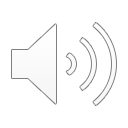 Record Keeping
Labeling (see §1304.03(a))
If a CS is removed from its original packaging and diluted or mixed, each new container must be labeled and tracked
The label must include:
Name of the CS
Lot number 
Final concentration
Amount per container
Expiration date
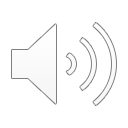 Record Keeping
Inventory Use Logs (see §1304.22(c))
Required for all CS
Capture the use of a CS from acquisition to end of use (administration or disposal/destruction)
Mixed/diluted CS must have their own Inventory Use Log
Inventory Use Logs must be stored separate location from CS
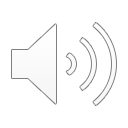 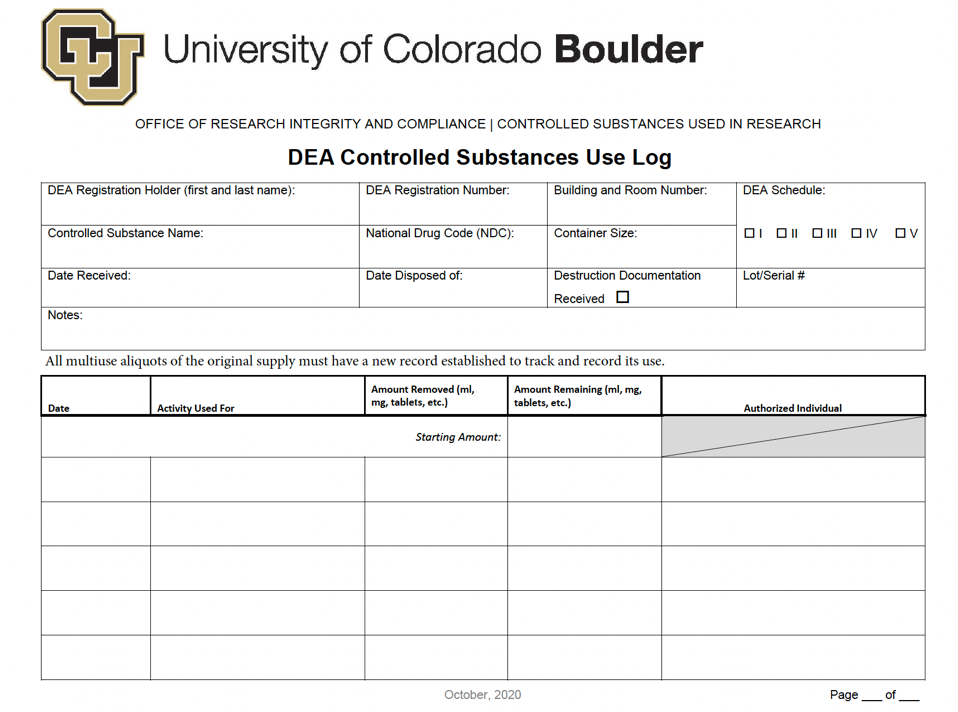 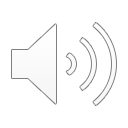 Security Requirements
General Overview (see §1301.71):
A double-secure system is required
Only the Registrant and Authorized Users should have access to CS
CS must be stored at the location on the registration
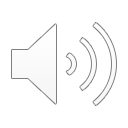 Security Requirements
Storage Specifications:
DEA storage cabinets must: 
Be non-transportable and physically secured to the building
Be lockable 
Be substantially constructed 
The DEA diversion investigator conducting the pre-registration review has sole discretion to determine whether the security requirements have been met
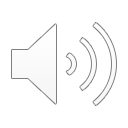 Transferring
CS can be transferred from one Registrant to another as long as:
Both Registrants hold the required DEA registrations at the time of the transfer
Inventory Use Logs are completed to indicate the transfer
DEA Form 222 is completed for all Schedule II drug transfers
Schedule 1 Drugs can NOT be transferred
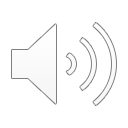 Reporting Requirements
The following must be reported to the DEA (see §1301.76):
Change of Schedule 1 protocol
Change of address
Change in security
Theft and/or loss of CS (DEA Form 106)
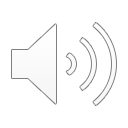 Reporting Requirements
If you discover the theft or significant loss of CS:
Notify University Police immediately 
Notify the local Field Division Office within 1 business day
Complete DEA Form 106 (online submission)
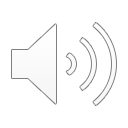 Destruction
To request permission from the DEA to destroy a CS, researchers would use DEA Form 41
This form should only be used if a CS has been lost due to accidental spilling or breaking a container

 This form should NOT be used for CS disposal (see next slide)
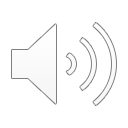 Disposal
CS that are expired, surplus, or contaminated must be disposed of via the process set forth by DEA regulations
Must be done through a reverse distributor (CU Anschutz) 
At CU Boulder, handled by EH&S
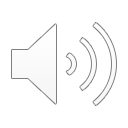 Modification of registration
Modifications to existing registrations can be made via the DEA website under the “Make Changes to my DEA Registration” option 
In most cases, changes are reviewed within 24 hours
This is only possible for active registration holders prior to the opening of the registration renewal window
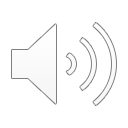 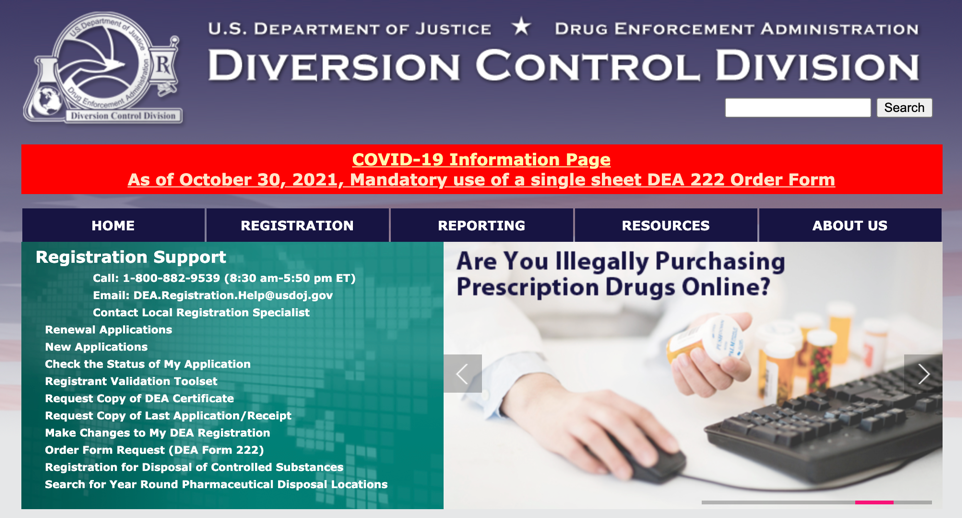 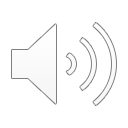 https://www.deadiversion.usdoj.gov/index.html
Contact Information
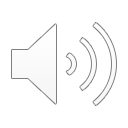 Contact Information
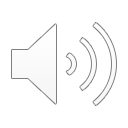